Drupal Module Development
“Hands-on”
Anil Sagar
Gaurav Kumar
Blisstering Solutions
Table Of Contents

Drupal Architecture …………………………………………………….03
Database Architecture ……………………………………………….11
Module Types …………………………………………………………….14
Hands on Module “TweetScope” ……………………………….21
Module Architecture ………………………………………………….26
Introduction of hooks ………………………………………………..33
hook_menu ………………………………………………………………..37
Form API …………………………………………………………………….43
Permissions and Access Control ………………………………..51
Schema API ………………………………………………………………56
Modify an existing form …………………………………………..62
hook_nodeapi ………………………………………………………….65
hook_block ………………………………………………………………70
Look & Feel ………………………………………………………………75
Bonus Topics: Eclipse, Xdebug, Coder, Firebug  ………..80
Question and Answers ……………………………………………..85
1. Drupal Architecture
Technology Stack L(/W)AMP
Code Base (Drupal 6.16)
Database
3
Technology Stack
Language
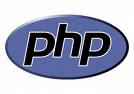 Database Abstraction Layer
Database
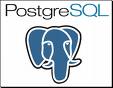 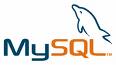 Web Server
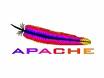 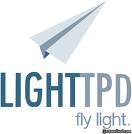 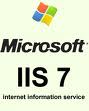 Operating System
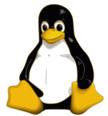 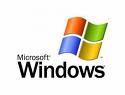 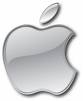 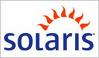 4
System Requirements
Web Server:
Apache:  Drupal will work on Apache 1.3 or Apache 2.x hosted on UNIX/Linux, OS X or Windows.
Microsoft IIS: Drupal core will work using IIS 5, IIS 6, or IIS 7.

Database:
MySQL: Drupal 6 supports MySQL 4.1 or higher. Recommended by drupal.org
PostgreSQL: Drupal supports 7.4 or higher.

PHP:
Recommended: PHP 5.2.x
5
File Structure
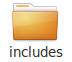 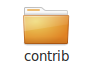 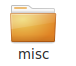 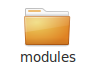 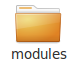 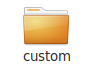 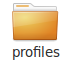 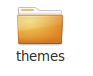 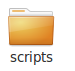 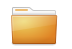 all
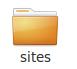 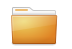 default
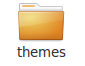 6
includes folder: Contains libraries of common function that Drupal does.

modules folder: Contains the core modules, with each module in its own folder.

profiles folder: Contains different installation profiles for a site. If there are other profiles besides the default profile in this subdirectory, Drupal will ask you which profile you want to install when first installing your Drupal site.

scripts folder: Contains scripts for checking syntax, cleaning up code, running Drupal from the command line, and handling special cases with cron.
7
sites folder: 
Contains the user modifications to Drupal in the form of settings, modules, and themes. When you add modules to Drupal from the contributed modules repository or by writing your own, they go into sites/all/modules.
This keeps all your Drupal modifications within a single folder. Inside the sites directory there will be a subdirectory named default that holds the default configuration file for your Drupal site—default.settings.php. 
The Drupal installer will modify these original settings based on the information you provide and write a settings.php file for your site. The default directory is typically copied and renamed to the URL of your site by the person deploying the site, so your final settings file would be at sites/www.example.com/settings.php.
8
themes folder: The themes folder contains the template engines and default themes for Drupal. Additional themes you download or create should not go here; they go into sites/all/themes.

cron.php file: cron.php is used for executing periodic tasks, such as pruning database tables and calculating statistics.

index.php: main entry point.

install.php: main entry point for the Drupal installer.

update.php: Updates the database schema after a Drupal version upgrade.
9
xmlrpc.php: Receives XML-RPC requests and may be safely deleted from deployments that do not intend to receive XML-RPC requests.

robots.txt: Default implementation of the robot exclusion standard.
10
2. Database Architecture
Configuration Changes
Content Changes
11
Database Architecture
For example some of the tables which stores configuration related information are as follows:
blocks: 
Block. This stores information about blocks provided by every module installed, including custom blocks. 

blocks role: 
Block. Stores the roles permitted to view blocks in the system.

menu: 
Menu. Storage of menu module customizations.

system: 
System. Information about installed modules.
12
Database Architecture
Some tables which holds content information
 
node
		Node. The main table for storing general node information, including the title, node number, dates, workflow state, but it does not store most of the actual content. 

node_revisions
		Node. Stores information about node revisions, including the main content of the node. 

users
		User. User records.
13
3. Module Types
Core Modules
Contributed Modules
Custom Modules
14
Module Types
 
Drupal modules are basically categorized into three types
1. Core Modules:
 
	Drupal comes with 31 core modules, which address everything from basic functions such as  user management (the User module), logging (the Watchdog module), and analysis of access to the site (the Statistics module) to advanced features such as managing a hierarchical series of collaborative pages that can be versioned and moderated (the Book module). Becoming familiar with these modules and mastering their usage will help you get the most out of Drupal and create powerful web sites.
15
Required Core Modules
Block:
	Restricted to web administrator access only.
Filter:
		Authorized users and web administrators can choose from either Filtered or Full HTML Input formats. 
Node:     
	Responsible for content.
System:  
	Responsible for cron and caching. 
	Primary Web Site Admin. only.
User:
               User Management, Roles, Permissions. 
	Web administrator access only.
16
Optional Core Modules
Drupal core comes with optional modules that can be enabled if required.
Aggregator: publishing syndicated content
Blog: a blog for every user
BlogApi: post from blog tools
Book: structured document publishing
Color: Allows the user to change the color scheme of certain themes
Comment: allow comments on content
Contact: a way for users to get in touch
Content translation: translating posts to different languages
Locale: multi-language support
Menu: customize site navigation
Open ID
Path: readable URLs
17
2. Contributed Modules:
Although core modules can provide the basics for your site, and can in some cases get you pretty far, the real power in Drupal comes from its vast array of community-contributed modules. 

You can browse and download all contributed modules from http://drupal.org/project/Modules
 
Once you’ve  downloaded and extracted the module directory, place it into the sites/all/modules/contrib directory and your new module should appear on the Module administration page www.yoursite.com/admin/build/modules.
18
Some  Widely Used  Contributed Modules:
Views
	This tool is essentially a smart query builder that, given enough information, can build the proper query, execute it, and display the results.   
 
Content Construction Kit (CCK)
	Most content in a Drupal site will come from instances of Content Types. The Content Construction Kit allows you to add custom fields to any of the content types using a web interface.
 
Google Analytics
	Adds the Google Analytics web statistics tracking system to your website.
19
3. Custom Modules
To extend  functionality of contributed modules.

 To build features that are specific to your site.

 To build features that are not available through core or contributed modules.
20
4. Hands On Module
 “TweetScope”
What is  tweetscope ?

 Display node related tweets in your node display page.

Why custom module ?

 No existing contributed module has this feature out of the box.
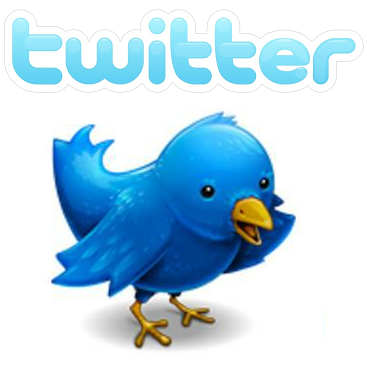 21
Lets Build A Module
 “TweetScope Module”
Specify keywords related to a node
Find Results From Twitter
Display Twitter Results in node page
Theme the results
22
TweetScope Module Requirements
Administrator can configure which are all node types he want to display related tweets, using simple form.

Database to store keywords and node id for fetching twitter results.

Altering the node add form to create a simple text field which captures keyword related to particular node.

A simple block which displays related tweets of a node.
23
Tasks
In our module we are going to accomplish the following tasks:
 
Creating a simple administrator settings page using hook_menu.
A simple form using hook_form  in the above page to store tweetscope admin settings.
How to validate form using validate and submit functions.
How to display notification messages and errors using drupal_set_message.
How to define permissions to restrict access to the administrator page that we created in step 1.
How to create a simple schema for storing keywords related to a node using hook_schema in .install file and hook_install and hook_uninstall functions to install and uninstall schema.
24
Tasks (Continued)
7.    How to alter existing node add form using form_alter to add additional field which captures keyword related to a particular node.
8.    How to update the keywords for a particular node using hook_nodeapi
9.    How to create a simple block using hook_block to display twitter results.
10.  How to theme a block using hook_theme.
25
5. Module Architecture
 “The building blocks of a module”
The .info file
The .install file
The .module file
26
Module Architecture
In Drupal, every module is contained in its own directory. This simplifies   organization; all of the module's files are located in one place. 
 To keep naming consistent throughout the module (a standard in Drupal), we   will name our directory with the module name.  
Basic files that are required for every module are : 
.info file
.module file
Some optional files depending on type of functionality module required are: 
.install file                                                  .js file
.inc file (Include file)                                .css file
27
.info file
Drupal uses .info files (aka, "dot info files") to store metadata about themes and modules. Various Drupal components use the information in this file for module management.  


The .info file should have the same name as the .module file and reside in the same directory. For example, if our module is named tweetscope.module then your .info file should be named tweetscope.info.
28
tweetscope.info File
; $Id$
name = “Tweetscope”
description = “Provides tweets related to a node.”
core = 6.x
;$id$ The first line of the file is, at first glance, the
most cryptic. However, its function is mundane: it is a placeholder for Drupal's
CVS server.

name (Required) The displayed name of your module. It should follow the Drupal capitalization standard: only the first letter of the first word is capitalized ("Example module"). Spaces are allowed as the name is used mainly for the display purposes.

name = “Tweetscope"
29
tweetscope.info File
description (Required) A short, preferably one line description that will tell the administrator what this module does on the module administration page. Remember, overly long descriptions can make this page difficult to work with, so please try to be concise. This field is limited to 255 characters.

description = "Provides tweets related to a node.“

core (Required) The version of Drupal that your module is for. For Drupal 6 this would be 6.x, Drupal 7 would be 7.x, etc. Note that modules cannot specify the specific version of a branch of Drupal. 6.x is correct 6.2 is not.

core = 6.x
30
tweetscope.info File
.info module meta data is used to display module related information in modules list page
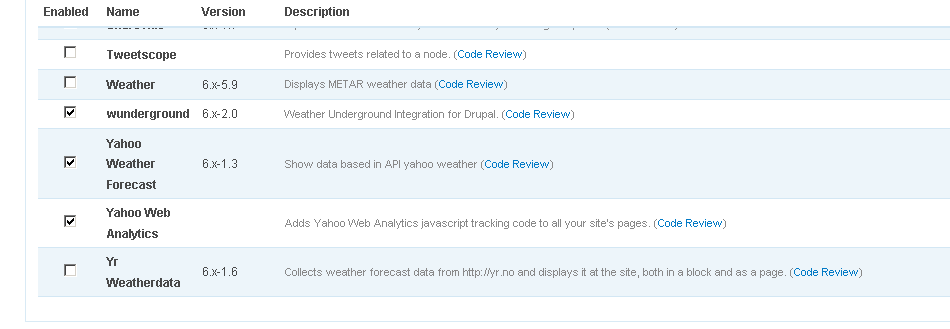 31
tweetscope.module File
The purpose of a module is to extend Drupal's capabilities. 

A module is a bundle of PHP code and supporting files that use Drupal's APIs and architecture to integrate new functional components into the Drupal framework.
How Does Drupal Communicate with the module ?

This is done through hook mechanism in Drupal
32
6. Introduction to Hooks
What are hooks?
Why should I care?
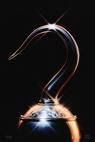 33
What are hooks?
A hook is really nothing more than a function that matches the pattern of a call to the module functions .

 You can  say that hook is a simple callback function that is called on specific events.

Pattern modulename_hookname()

For example, if you want to do some operation on user login, say sending an email to administrator on user logins into the site, then no need to change the code in user module.

Implement  hook_user on your own module say “alert” by defining function in your module file called alert_user and write code to send an email to administrator here.
34
Why should I care?
Modules Extends it’s functionality through hook system.

One module communicates through other module through hooks.

The Hooks API provides a common naming standard for hooks, allowing developers to implement them in custom modules without needing to engage in extensive programming. 

The Hooks API allows developers to create their own hooks that other modules can access, that leverage the same techniques used in core Drupal. 

Many hooks are state aware, and operate differently depending on what Drupal is actually doing when the hook is triggered.
35
Our First Coding Task
1. Creating a simple administrator settings page using hook_menu.
Path of our administration page is admin/settings/tweetscope

 Title of the pages is Tweetscope administrator settings.

 This page should display settings form to configure the nodes that can able to display tweets related to that node.

We need to restrict access to this page only for specific roles of users by creating permissions.
36
7. hook_menu
 “The drupal page request handler”
37
hook_menu
hook_menu defines menu items and page callbacks.

This hook enables modules to register paths, which determines whose requests are to be handled. Depending on the type of registration requested by each path, a link is placed in the the navigation block and/or an item appears in the menu administration page.

You can check more about this hook at http://api.drupal.org/api/function/hook_menu
38
tweetscope_menu()
function tweetscope_menu() {
  $items = array();  
  $items['admin/settings/tweetscope'] = array(
    'title' => 'Tweetscope Settings',
    'description' => 'Contains settings for my module',
    'page callback' => 'drupal_get_form',
    'page arguments' => array('tweetscope_form'),
    'access callback' => 'user_access',
    'access arguments' => array('administer tweetscope')
  );
  return $items;
}
39
tweetscope_menu()
The first line of function is function declaration, which follows pattern modulename_hookname.

 hook_menu returns an array of menu items. Each menu item has a key corresponding to the Drupal path being registered. The item is an associative array that may contain different key-value pairs.

The second line defines $items array. In the next line we defined a new item by defining path “admin/settings/tweetscope” as key of the array. 

We defined other parameters as key – value pairs in an associate array.
40
tweetscope_menu()
"access callback": A function returning a boolean value that determines whether the user has access rights to this menu item. Defaults to user_access() unless a value is inherited from a parent menu item.

"access arguments": An array of arguments to pass to the access callback function.
41
Time To Extend
A simple form using hook_form  in the above page to store tweetscope admin settings.
How to validate form using validate and submit functions.
How to display notification messages and errors using drupal_set_message.
Display all node types as checkboxes to select node types that will have related tweets.

Validate form such that at least one node type is enabled for displaying related tweets.

Set notification messages on failure of above validation.

On successful validation save the results and display successful notification using drupal_set_message.
42
8. The FORM API
hook_form
Form API elements
Form Validate
Form Submit
drupal_set_message
drupal_set_error
43
tweetscope_form()
function tweetscope_form() {
  $form = array();
  $form['settings'] = array(
    '#type' => 'fieldset',
    '#title' => 'TweetScope Settings'
  );
  $form['settings']['node-types'] = array(
    '#type' => 'checkboxes',
    '#options' => node_get_types('names'),
    '#title' => 'Node Types',
    '#description' => 'Tweetscope will be available for the follwing content types',
    '#default_value' => variable_get('tweetscope_node_types', array())
  );
  $form['submit'] = array(
    '#type' => 'submit',
    '#value' => 'Submit'
  );
  return $form;
}
44
tweetscope_form()
tweetscope_form function is called through menu page callback function drupal_get_form which takes argument form_id as tweetscope_form

Return value is an array containing the form elements to be displayed in the form.
45
tweetscope_form()
We defined three form elements in our form function. 
First element fieldset specifes For form groups, the '#type' parameter is set to 'fieldset', and notice how the ‘settings' form group is made into a collapsed form group with the addition of a few attributes.

Second element gives all node types selectable as checkboxes, the '#type' parameter is set to ‘checkboxes',  and options are populated using node_get_types function which returns an array of node type names.

Last one is submit form element, the '#type' parameter is set to ‘submit', and the label is set to “Submit” using #value parameter.
46
tweetscope_form_validate
function tweetscope_form_validate($form, &$form_state) {
  $flag = 0;
  foreach($form_state['values']['node-types'] as $key => $value) {
    if($key === $value) {
	  $flag = 1;
	}
  }
  if($flag == 0) {
    form_set_error('settings','Select atleast one value');
  }
}
47
tweetscope_form_validate
Accepts $form_state a keyed array containing the current state of the form as parameter. The current user-submitted data is stored in $form_state['values'], though form validation functions are passed an explicit copy of the values for the sake of simplicity.

 We check for at least one node type is selected, by comparing key - value pairs.

If none of the node types are selected then we set an error message using form_set_error function.

If  validation passes successfully, control is passed to tweetscope_form_submit function.
48
tweetscope_form_submit
function tweetscope_form_submit($form, &$form_state) {
  variable_set('tweetscope_node_types', $form_state['values']['node-types']);
  drupal_set_message('Your form has been submitted');
}
49
tweetscope_form_submit
Accepts $form_state a keyed array containing the current state of the form as parameter. 

 We save the settings in a variable using variable_set function which takes variable name as first argument and value as second argument.

Variable value can be retrieved using variable_get function.

After storing the result successfully we display the notification message using drupal_set_message function which takes message as an argument.
50
9. Permissions, Access Control
 “The safe way is the only way”
51
Permissions, Access Control
hook_perm
http://api.drupal.org/api/function/hook_perm
function tweetscope_perm() {
  return array('administer tweetscope');
}

Define user permissions.

This hook can supply permissions that the module defines, so that they can be selected on the user permissions page and used to grant or restrict access to actions the module performs.

Return value
An array of permission strings.
52
Permissions, Access Control
Once hook_perm is defined we can see the permissions settings at admin/user/permissions
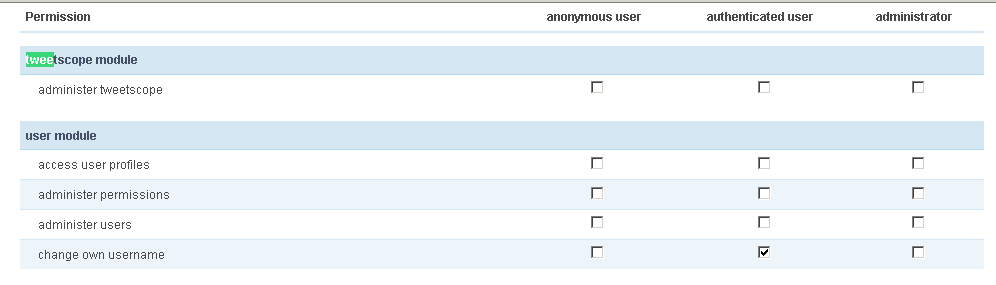 53
.install file
A .install file is run the first time a module is enabled, and is used to run setup procedures as required by the module. The most common task is creating database tables and fields. The .install file does not have any special syntax. It is merely a PHP file with a different extension.

Implements hook_install which installs table when module is enabled.

Implements hook_uninstall which drops table when module is uninstalled.

.install files are also used to perform updates when a new version of a module needs it.
54
Tweetscope Table:
Tweetscope table contains two fields. The fields are described as below.

nid:
Primary key of the table which stores unique id of node.

Data Type: int
Length : 10

keywords:
Stores keywords related to a node.

Data Type: Varchar
Length: 255
55
10. The Schema API
http://api.drupal.org/api/group/schemaapi/6
hook_schema
hook_install
hook_uninstall
56
tweetscope_schema
A Drupal schema definition is an array structure representing one or more tables and their related keys and indexes.

By implementing hook_schema() and specifying the tables your module declares, you can easily create and drop these tables on all supported database engines.

Drupal supports MySQL and PostgreSQL databases.


Return value
A schema definition structure array. For each element of the array, the key is a table name and the value is a table structure definition.
57
tweetscope_schema
function tweetscope_schema() {
  $schema = array();
  $schema['tweetscope_node'] = array(
    'description' => 'Stores node to keyword mapping',
    'fields' => array(
      'nid' => array(
        'type' => 'int', 
        'not null' => TRUE
       ),
       'keywords' => array(
         'type' => 'varchar',
         'length' => '255',
         'default' => ''
         )
       ),
     'primary key' => array('nid')
  );
  return $schema;
}
58
hook_install()
The hook will be called the first time a module is installed.

Installs the schema that we created earlier.

Creates  necessary tables that we defined in hook_schema.

function tweetscope_install() {
  drupal_install_schema('tweetscope');
}

drupal_install_schema($module) Create all tables that a module defines in its hook_schema()
59
hook_uninstall()
Remove any tables or variables that the module sets.

The uninstall hook will fire when the module gets uninstalled.

Drops tables that we defined in hook_schema.

function tweetscope_uninstall() {
  drupal_uninstall_schema('tweetscope');
}

drupal_uninstall_schema($module) Drops all tables that a module defines in its hook_schema()
60
Altering Node Forms
As per tweetscope node settings, we need to alter node add forms with new text field which captures keyword related to a node.

 Display the keyword in node edit form if a particular node is already configured with a related keyword.

On insert or update of a  node we need to insert or update keyword into tweetscope table that we created earlier using hook_schema.
61
11.Modify an existing form
hook_form_alter
http://api.drupal.org/api/function/hook_form_alter
62
hook_form_alter(&$form, &$form_state, $form_id)
Perform alterations before a form is rendered.


Parameters

$form Nested array of form elements that comprise the form.

$form_state A keyed array containing the current state of the form.

$form_id String representing the name of the form itself.
63
tweetscope_form_alter(&$form, &$form_state, $form_id)
function tweetscope_form_alter(&$form, &$form_state, $form_id) {
  $node_types = variable_get('tweetscope_node_types', array());
  foreach ($node_types as $key => $value) {
    if ($value !== 0) {
      if ($form_id == $key.'_node_form') {
        $form['keywords'] = array(
          '#type' => 'textfield',
          '#title' => 'TweetScope Keywords',
          '#description' => 'Specify your twitter keywords here.',
          '#default_value' => db_result(db_query("SELECT keywords FROM {tweetscope_node} where nid = %d", arg(1))),
          '#size' => '60',
        );
      }		
    }  
  }
}
64
12. Node operations
 “The king of all hooks”
hook_nodeapi
http://api.drupal.org/api/function/hook_nodeapi/6
65
hook_nodeapi
Act on nodes defined by other modules.
Parameters
&$node: The node the action is being performed on.
$op: What kind of action is being performed. Possible values:
"delete": The node is being deleted. 
"insert": The node is being created (inserted in the database). 
"update": The node is being updated. 
"view": The node content is being assembled before rendering. The module may add elements $node->content prior to rendering.
$a3
	For "view", passes in the $teaser parameter from node_view(). 
	For "validate", passes in the $form parameter from node_validate(). 
$a4
	For "view", passes in the $page parameter from node_view().
66
Case “insert”
Find the node types that currently have tweetscope  feature enabled.

  Compare the node types with the node that is ready to submit.

  If matches retrieve the value of keyword textfield that we added to node add form using hook_form_alter

 Store the result into tweetscope table with nid and keyword.
Case “update”
Update the result stored in tweetscope table.
67
tweetscope_nodeapi
function tweetscope_nodeapi(&$node, $op , $a3, $a4) {
  $node_types = variable_get('tweetscope_node_types', array());
  foreach ($node_types as $key => $value) {
    if ($value !== 0) {
      if ($node->type == $key) {
        switch ($op) {
          case 'insert':
            db_query("INSERT INTO {tweetscope_node} (nid, keywords) VALUES (%d, '%s')", $node->nid, $node->keywords);
            break;
          case 'update':
            db_query("UPDATE {tweetscope_node} SET keywords = '%s' where nid = %d", $node->keywords, $node->nid);
            break;		
        }
      }  	  
    }
  }
}
68
Time to see results !!
Implement hook_block to see results in a block.

  Enable the block in node display pages.

  Retrieve the keyword associated with a particular node from tweetscope table.

   Retrieve  the results from twiiter using twiiter search API using json format.

   Decode the results from json to array and display the results.

   Theme the results using hook_theme function and Cascading Style Sheets
69
13. The Module’s Block
hook_block
http://api.drupal.org/api/function/hook_block/6
70
hook_block($op = 'list', $delta = 0, $edit = array())
Declare a block or set of blocks.

Parameters

$op What kind of information to retrieve about the block or blocks. Possible values:
'list': A list of all blocks defined by the module. 
'configure': Configuration form for the block. 
'save': Save the configuration options. 
'view': Process the block when enabled in a region in order to view its contents.
71
hook_block($op = 'list', $delta = 0, $edit = array())
$delta Which block to return (not applicable if $op is 'list'). Although it is most commonly an integer starting at 0, this is not mandatory. For instance, aggregator.module uses string values for $delta

$edit If $op is 'save', the submitted form data from the configuration form.
72
hook_block
Case “list”
Returns an array of blocks which holds information of block.
function tweetscope_block($op = 'list', $delta = 0, $edit = array()) {
  switch ($op) {
   case 'list':
     $blocks[0]['info'] = "Twitter Results";
     return $blocks;
    break;
  }
}
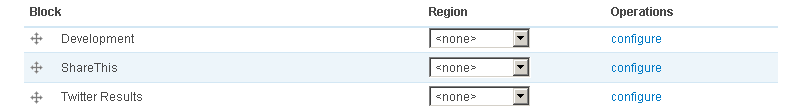 73
Case “view”
Returns  content that will be rendered on block.
case 'view':
     switch ($delta) {
       case 0:
         $keyword = db_result(db_query("SELECT keywords FROM {tweetscope_node} where nid = %d", arg(1)));
         if ($keyword != '') {
            $twitter_results = json_decode(file_get_contents('http://search.twitter.com/search.json?q='.$keyword));
            foreach($twitter_results->results as $tweet => $tweet_value) {
              $blocks['content'] .= theme('tweetscope_tweet', $tweet_value->text, $tweet_value->from_user, $tweet_value->profile_image_url);
             }
          }
          else {
            $blocks['content'] = 'No twitter results exist for this page!!';
          }
          $blocks['subject'] = 'Twitter Results';
          return $blocks;
74
14. Look & Feel
hook_theme
http://api.drupal.org/api/function/hook_theme/6
75
hook_theme
To register a module theme function we need to implement hook_theme.

 hook_theme defines new theme function called tweetscope_tweet which themes the output of themes.

hook_theme return an associative array which has theme function name as key and arguments as an associative array.

  Implementation of theme function is writing a function with pattern theme_themefunctionname that we defined in hook_theme.
76
tweetscope_theme
function tweetscope_theme() {
  return array(
    'tweetscope_tweet' => array(
       'arguments' => array('tweet' => NULL, 'tweet_user' => NULL, 'img' => NULL),
     ),
  );
}
Defines a new theme function – tweetscope_tweet

Accepts three parameters: tweet, tweet_user. img
77
Implementation of 
theme_tweetscope_tweet
Return the output wrapped inside div tags.

 Write Cascading Style Sheets to theme the output.

 Include Cascading Style Sheet in our module.

 Return the themed output.
78
Implementation of 
theme_tweetscope_tweet
function theme_tweetscope_tweet($tweet, $tweet_user, $img) {
  $module_path = drupal_get_path('module', 'tweetscope');
  $full_path = $module_path .'/tweetscope.css';
  drupal_add_css($full_path);
  $output = '<div id="tweet-image"><img src="'. $img .'"></img></div><div id="tweetscope-tweet">'. $tweet .'</div><div id="tweet-user"><strong>By </strong>'. $tweet_user .'</div>';
  return $output;
}
79
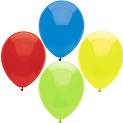 15. Bonus Topics
Ecplise
Coder
Xdebug
Firebug
80
Eclplise PDT
http://download.eclipse.org/tools/pdt/downloads/


Editor - code completion and syntax coloring 

Faster development, fewer coding errors

 Editor - auto line-numbering, code collapsing

 Debugging

Visual Layout - alignment, spacing, sizing options.
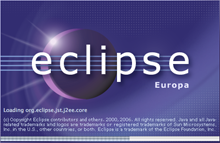 81
Coder
Indentation Check

Coding Standards

Security Guidelines

 Warnings and Errors
82
Xdebug
Install Xdebug

 Configure php.ini settings

Configure your eclipse

 Break Points

 Happy Debugging
83
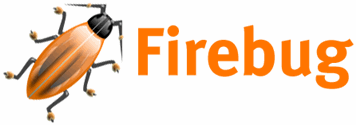 JavaScript Debugging and Profiling

"Live" editing and inspection of (X)HTML code

CSS editing, modification and visual highlighting.

HTTP Related Network Monitoring
84
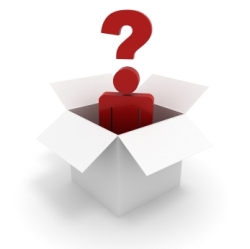 Any Questions ??
85
Anil Sagar (anil.sagar @  blisstering.com)
Gaurav Kumar (gaurav.kumar@blisstering.com)

Blisstering Solutions
(www.blisstering.com)
86